2019
ANNUAL
REPORT
ANNUAL MEETING REPORT
ANNUAL MEETING REPORT
WWW.youyedoc.COM
02
01
03
04
PART FOUR
PART THREE
PART ONE
PART TWO
ADD YOUR TITLE HERE
ADD YOUR TITLE HERE
ADD YOUR TITLE HERE
ADD YOUR TITLE HERE
CONTENT
01
PART ONE
ADD YOUR TITLE HERE
A
ADD YOUR TITLE HERE
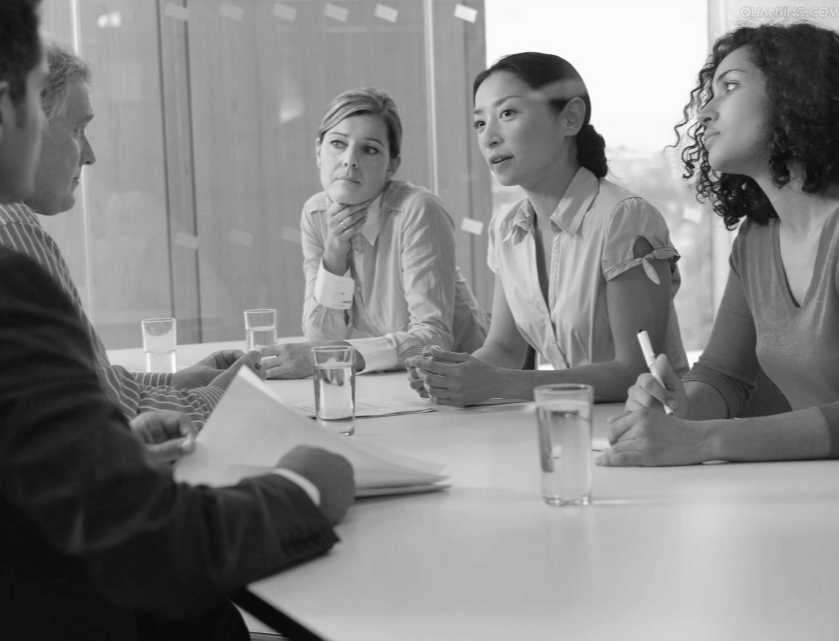 ABOUT US
We are ateam of professionals in the wood processing and the creation of wooden furniture of the highest class
LEARN MORE
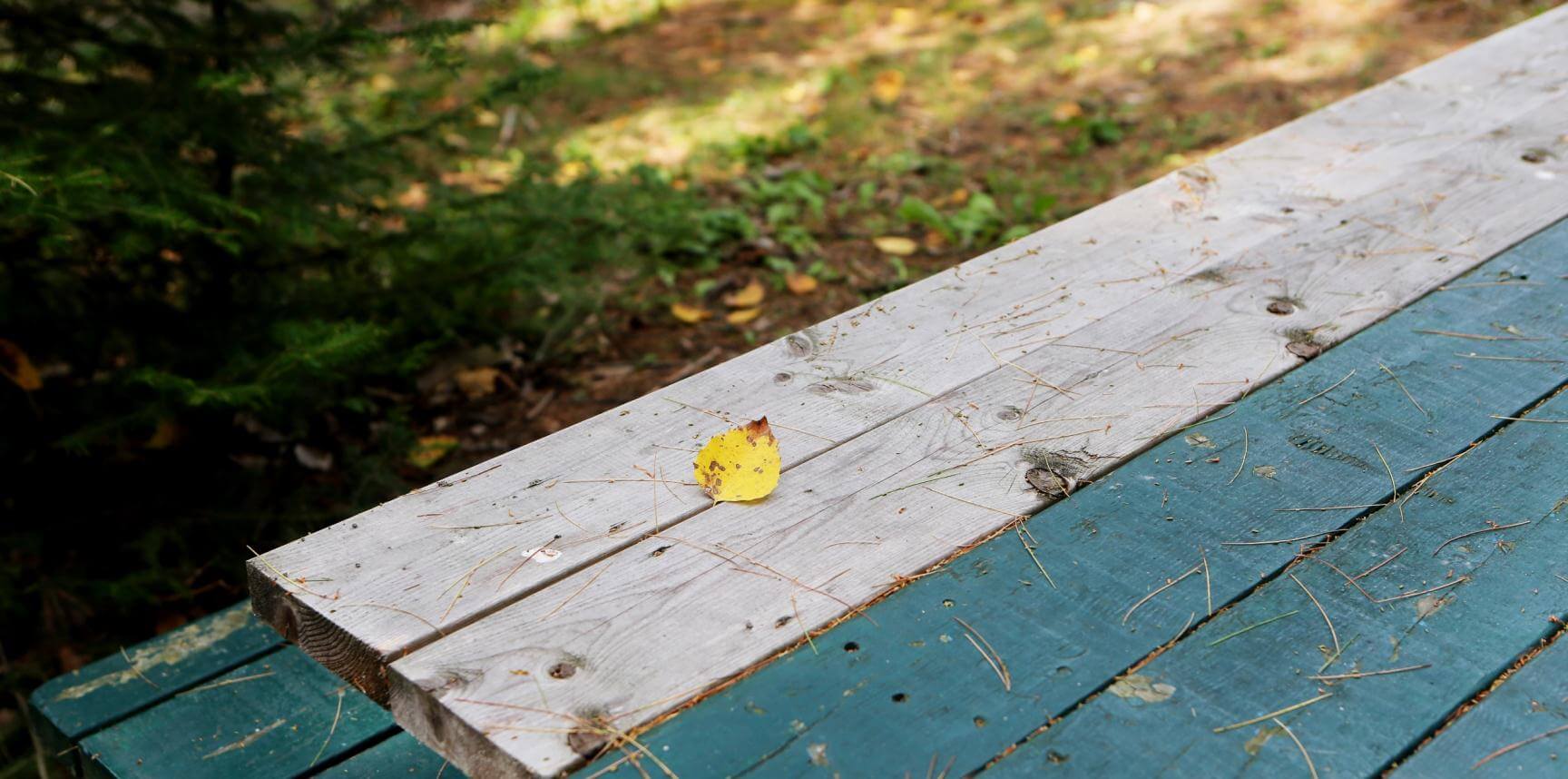 ADD YOUR TITLE HERE
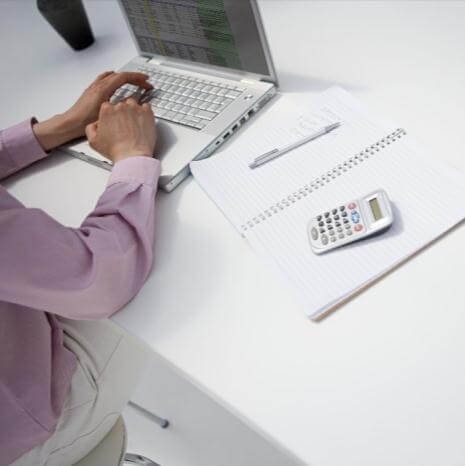 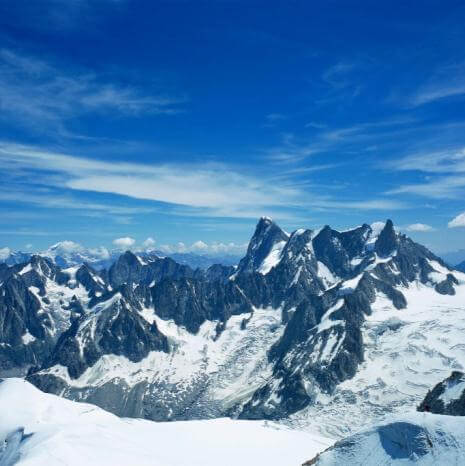 LOGO
ADD YOUR LOGO HERE
A DAY IS A MINIATURE OF ETERNITY.
MIRACLES SOMETIMES OCCUR, BUT ONE HAS TO WORK TERRIBLY FOR THEM. .
ADD YOUR TITLE HERE
ANNUAL REPORT
BYSHENXIAN_PPT
DON'T AIM FOR SUCCESS IF YOU WANT IT; JUST DO WHAT YOU LOVE AND BELIEVE IN, AND IT WILL COME NATURALLY.
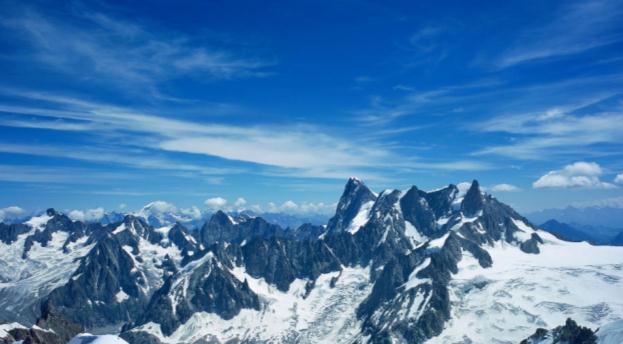 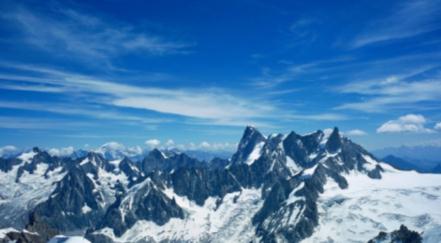 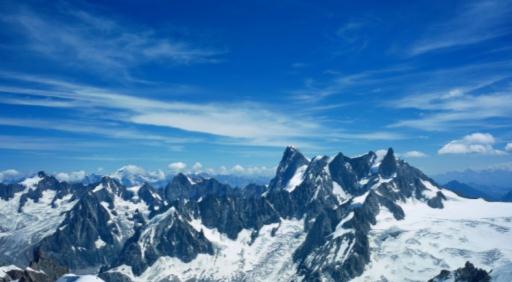 ADD YOUR TITLE HERE
ADD YOUR TITLE HERE
DON'T AIM FOR SUCCESS IF YOU WANT IT; JUST DO WHAT YOU LOVE AND BELIEVE IN, AND IT WILL COME NATURALLY.
YOUR LOGO
YOUR LOGO
CONTENT
CONTENT
SINGLE SPARK CAN START A PRAIRIE FIRE.
SINGLE SPARK CAN START A PRAIRIE FIRE.
A FRIEND IN NEED IS A FRIEND INDEED.
A FRIEND IN NEED IS A FRIEND INDEED.
EACH MAN IS THE ARCHITECT OF HIS OWN FATE.
EACH MAN IS THE ARCHITECT OF HIS OWN FATE.
ANNUAL REPORT
BYSHENXIAN_PPT
ADD YOUR TITLE HERE
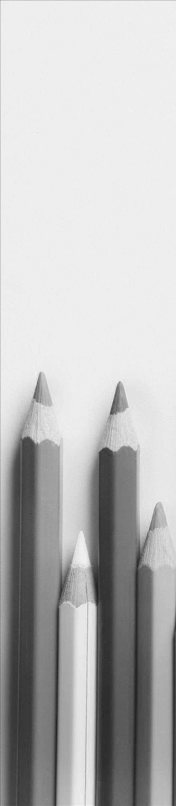 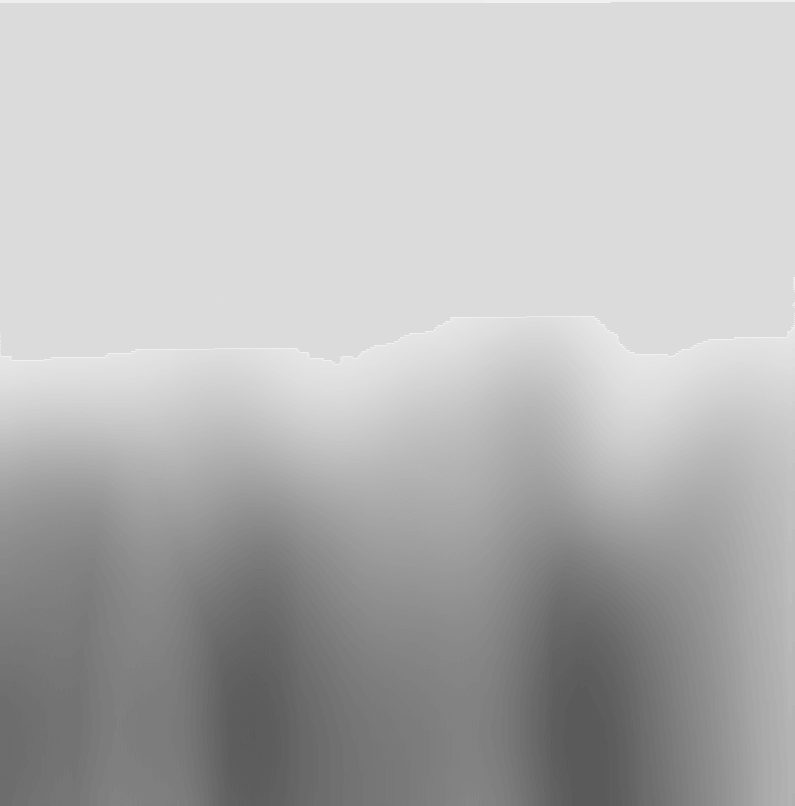 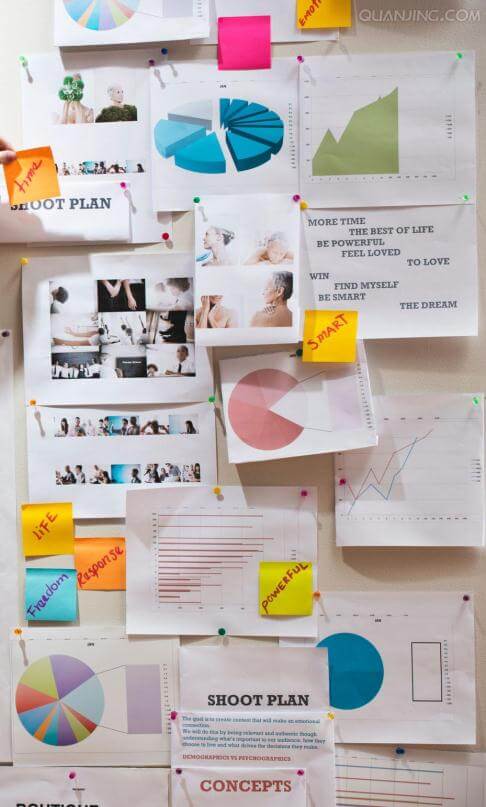 03
02
08
2014-2015
BUSINESS
REPORT
NEVER PUT OFF WHAT YOU CAN DO TODAY UNTIL TOMORROW
CLIENT
CONCENT HALL
ABOUT PROJECT
FOR INVESTORS
02
PART TWO
ADD YOUR TITLE HERE
ADD YOUR TITLE HERE
Promotions
350
Success
p
2012/2016
Satuarday – 20 March
Business lunch in the April Café.
20 day left
About our work
50
%
Success
2012/2016
Satuarday – 20 March
Winter footweat and Summer footweat.
20 day left
Stay in the know
GET NETWORKED
ADD YOUR TITLE HERE
Statistics
WRONG
WRITE
Do not, for one repulse, forgo the purpose that you resolved to effort. .
Courage and resolution are the spirit and soul of virtue.
ADD YOUR TITLE HERE
Business Report
A day is a miniature of eternity.
+
ADD YOUR TITLE HERE
ADD YOUR TITLE HERE
Do not, for one repulse, forgo the purpose that you resolved to effort. .
ADD YOUR TITLE HERE
350
p
Business lunch in the April Café.
Business lunch in the April Café.
About our work
About our work
50
%
Do not, for one repulse, forgo the purpose that you resolved to effort. .
03
PART THREE
ADD YOUR TITLE HERE
ADD YOUR TITLE HERE
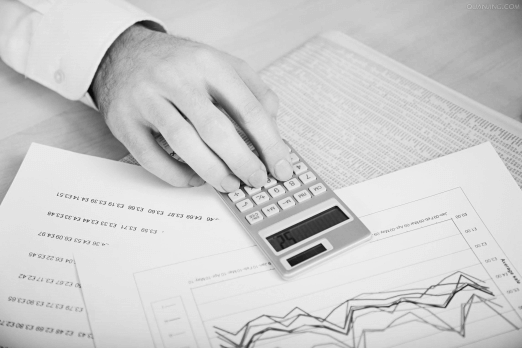 MONTHLY SUMMARY
MONTHLY SUMMARY
ADD YOUR TITLE HERE
ADD YOUR TITLE HERE
Furthermore, monthly public wrap-up meetings are being held increasingly in order to put on record the work done by the Security Council and to elicit the views of members of the General Assemb
Furthermore, monthly public wrap-up meetings are being held increasingly in order to put on record the work done by the Security Council and to elicit the views of members of the General Assemb
BUSINESS REPORT
ADD YOUR TITLE HERE
If there were less sympathy in the world, there would be less trouble in the world.
ADD YOUR TITLE HERE
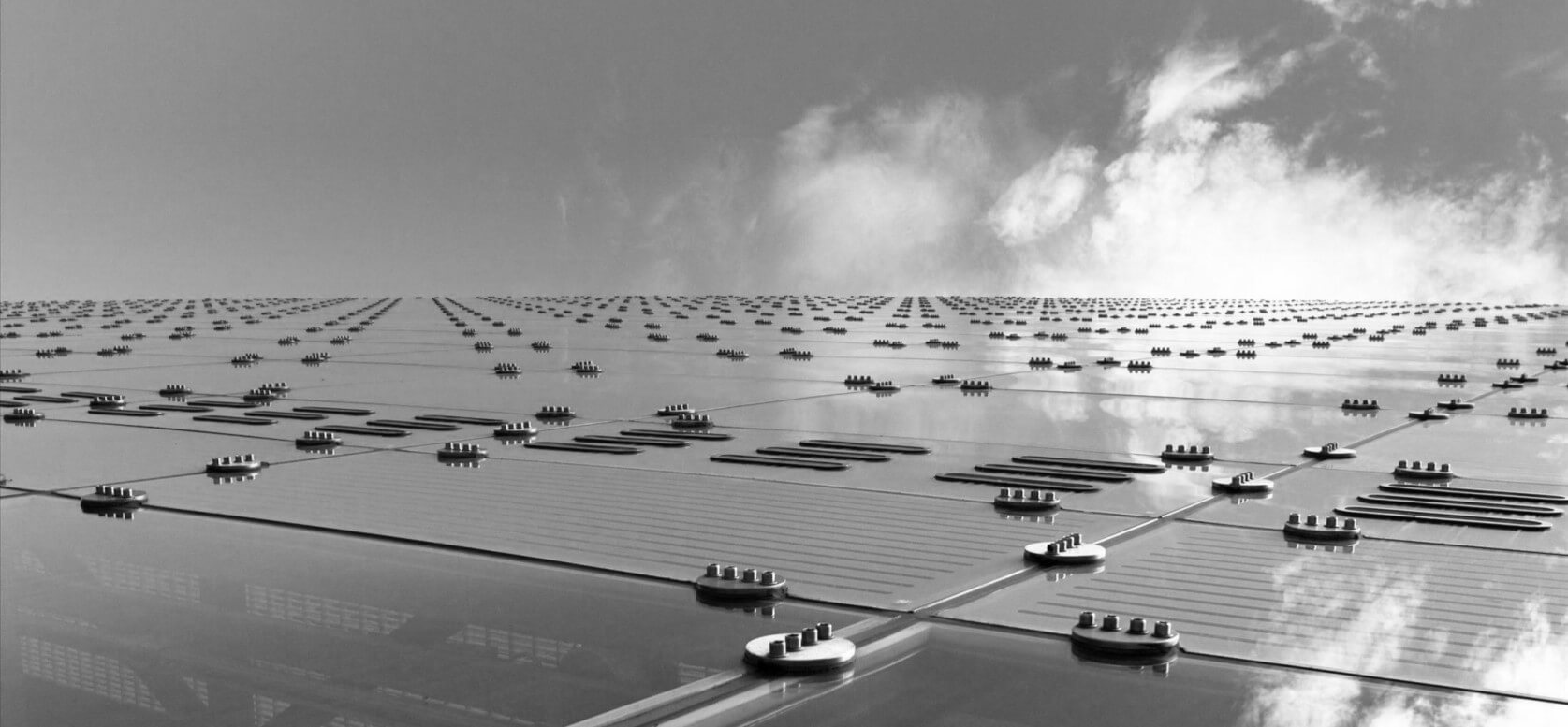 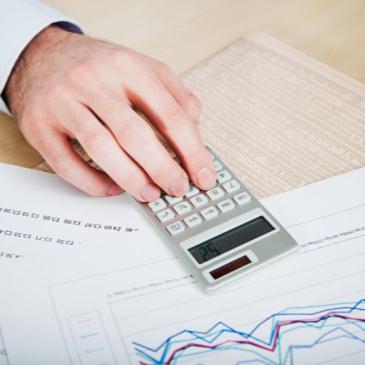 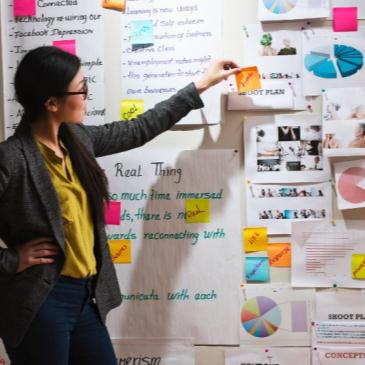 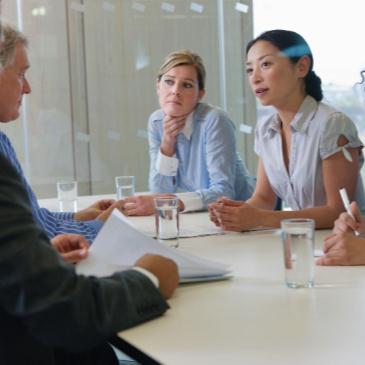 11
67
7
A day is a miniature of eternity.
A day is a miniature of eternity.
A day is a miniature of eternity.
ADD YOUR TITLE HERE
NEWEST
STATS
+
+
ADD YOUR TITLE HERE
76%
68%
32%
ADD YOUR TITLE HERE
ADD YOUR TITLE HERE
ADD YOUR TITLE HERE
FASHION  PROGRESS
NEW FASHION STYLE COMPLETE IN:
MONDAY,JANUARY,12,2016
53%
Develop monthly and annual communicate strategic plan, write and verify press releases and project repo.
Miracles sometimes occur, but one has to work terribly for them.
+193
04
PART FOUR
ADD YOUR TITLE HERE
ADD YOUR TITLE HERE
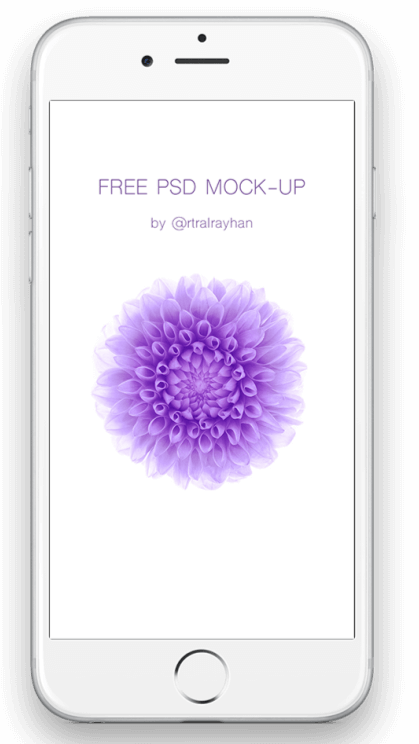 128
47
12
HISTORY
50
350
p
%
2
2 days
Business lunch in the april cafe
You can always find all of the deals we showed you in notifications and those you’ve opened from the timeline on the history screen.
10
10 days
Winter footwear
Collection.
NEXT
ADD YOUR TITLE HERE
Simple icons
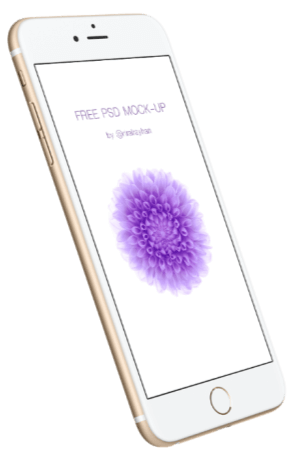 DEALS   ——
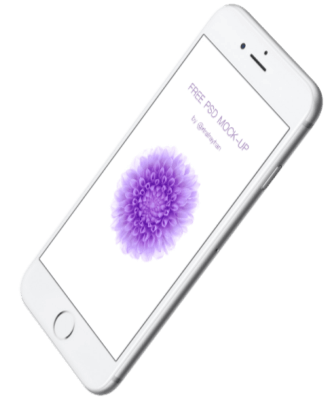 Best discount.
And save offers around
You.
08
07
09
NEXT
ADD YOUR TITLE HERE
Register
And get 50 pts
For free.
50
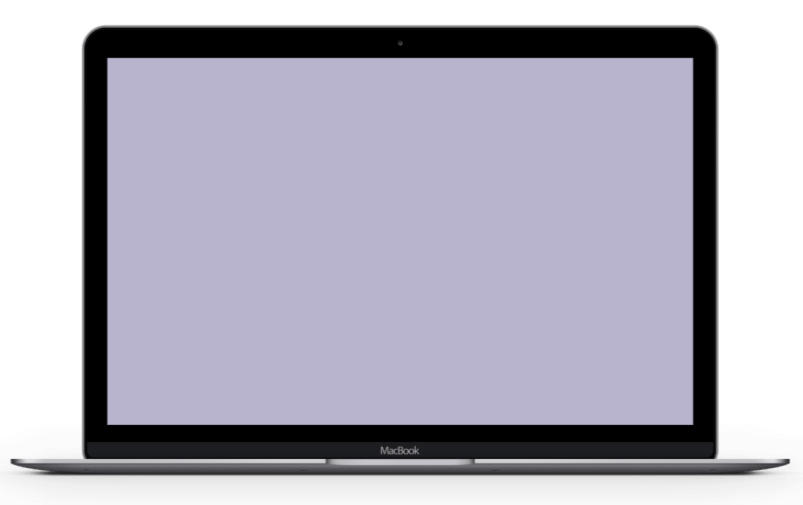 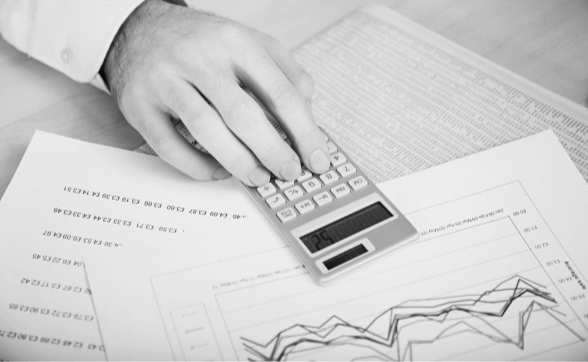 Beijing
NEXT
ADD YOUR TITLE HERE
Notifications
01
100
50
200
Distance to
notify
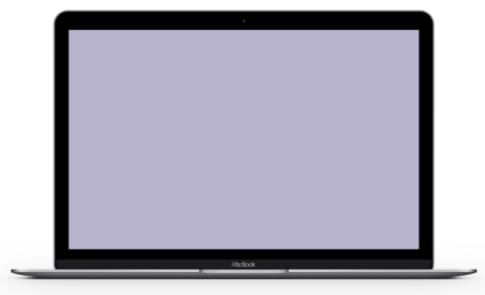 Sichuan · chengdu
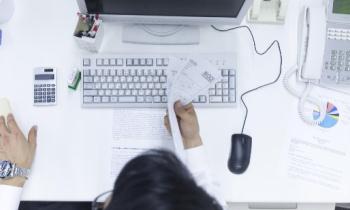 NEXT
ANNUAL
REPORT
THANKS!
ANNUAL MEETING REPORT
ANNUAL MEETING REPORT
WWW.1PPT.COM